Aplicaciones con GIMP
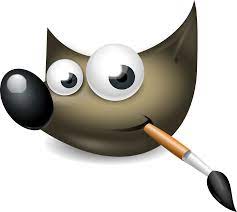 Inicio con GIMP
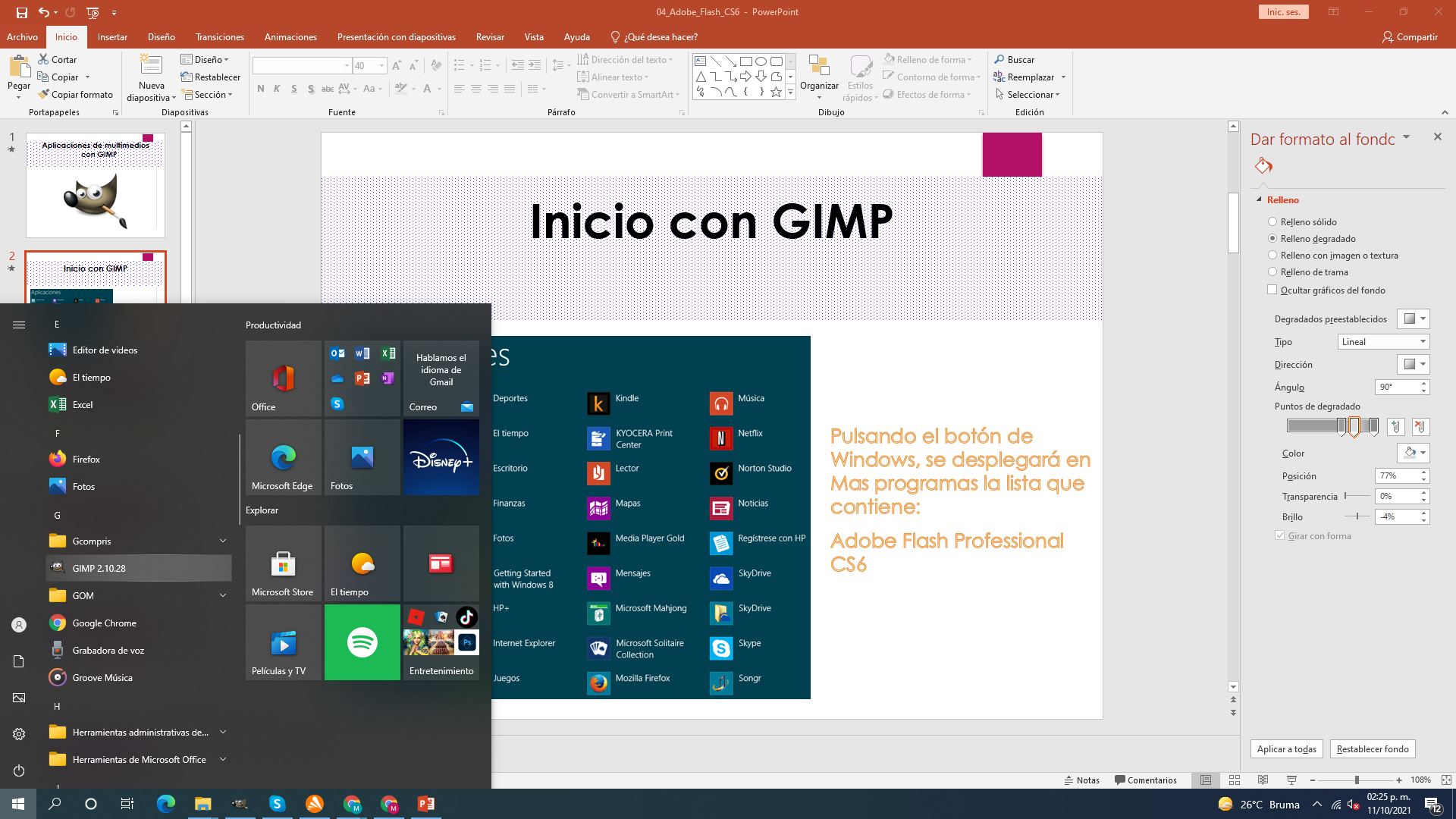 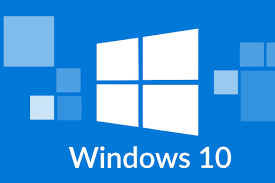 Al pulsar el botón          , se desplegarán todos los programas, busca:
GIMP 2.10
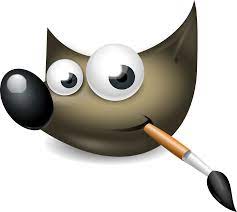 Espacio de trabajo con GIMP
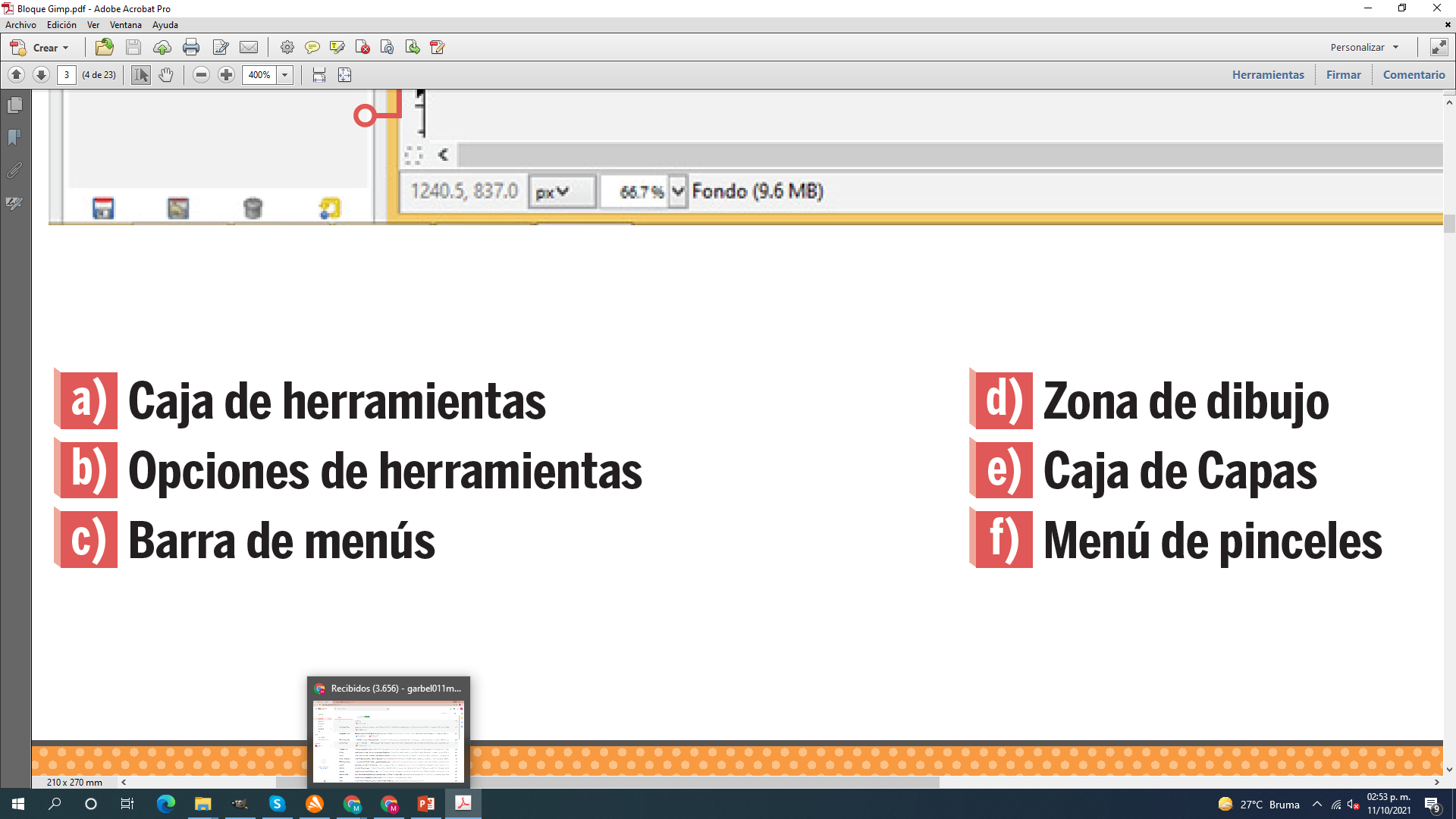 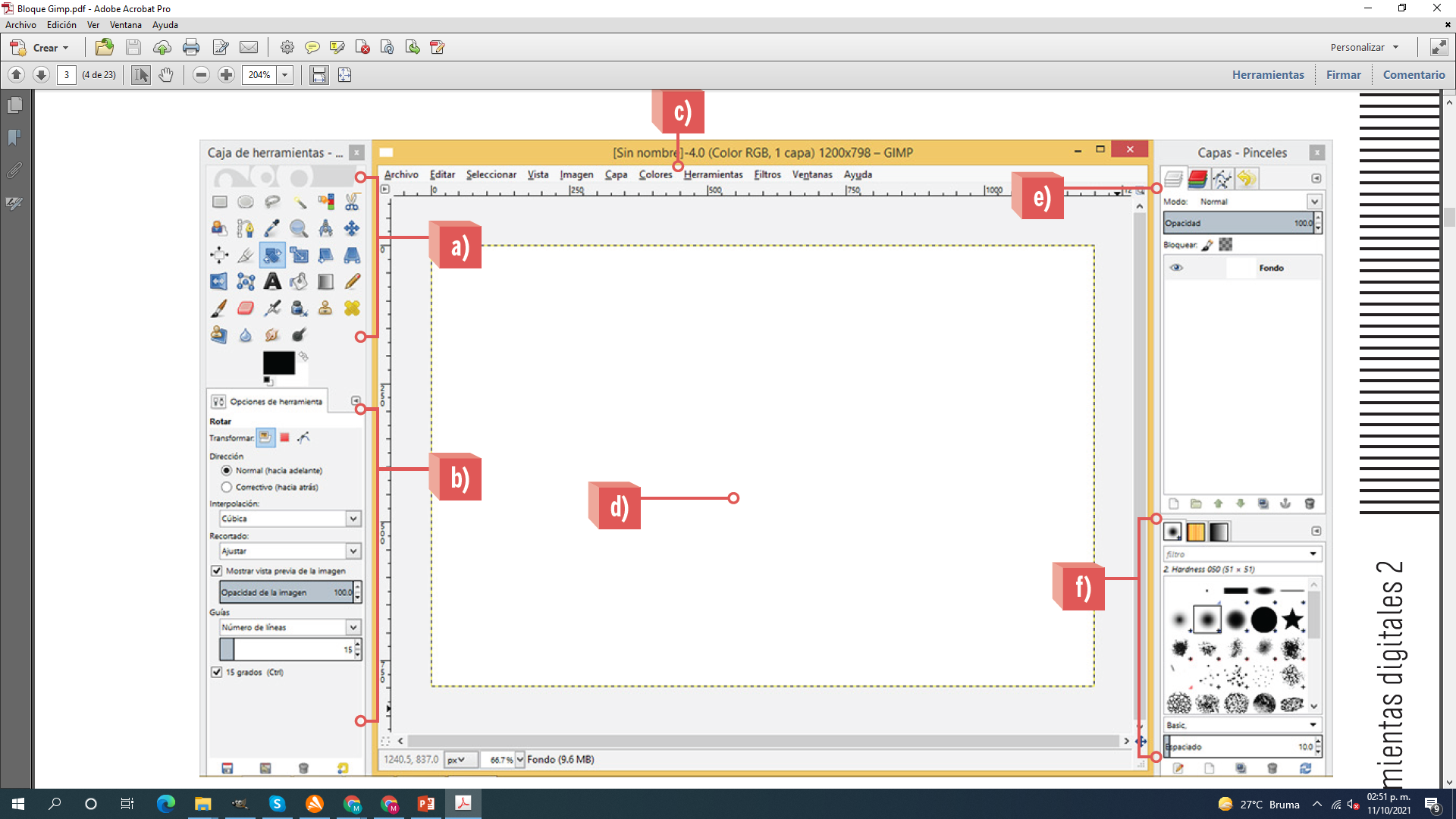 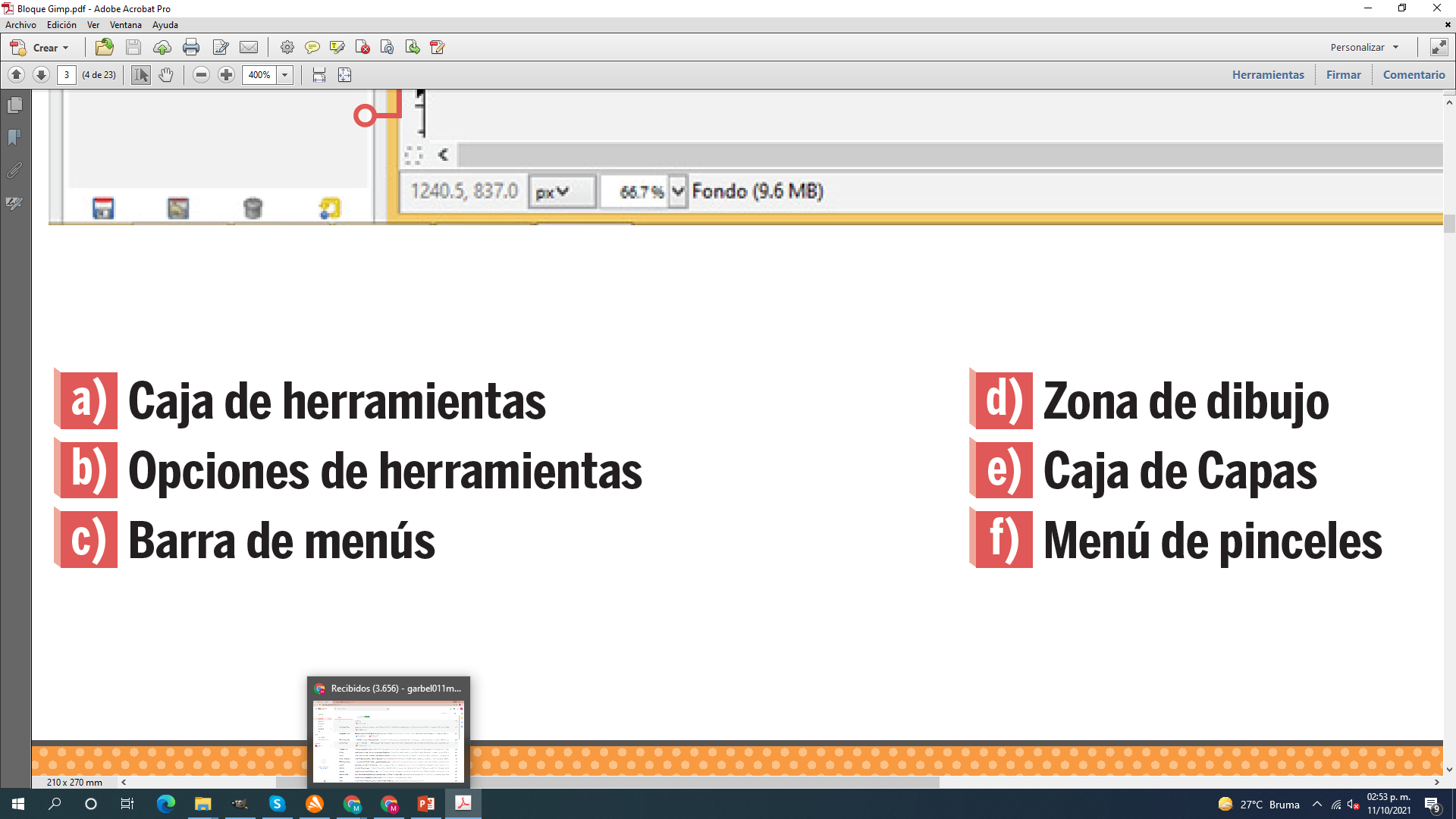 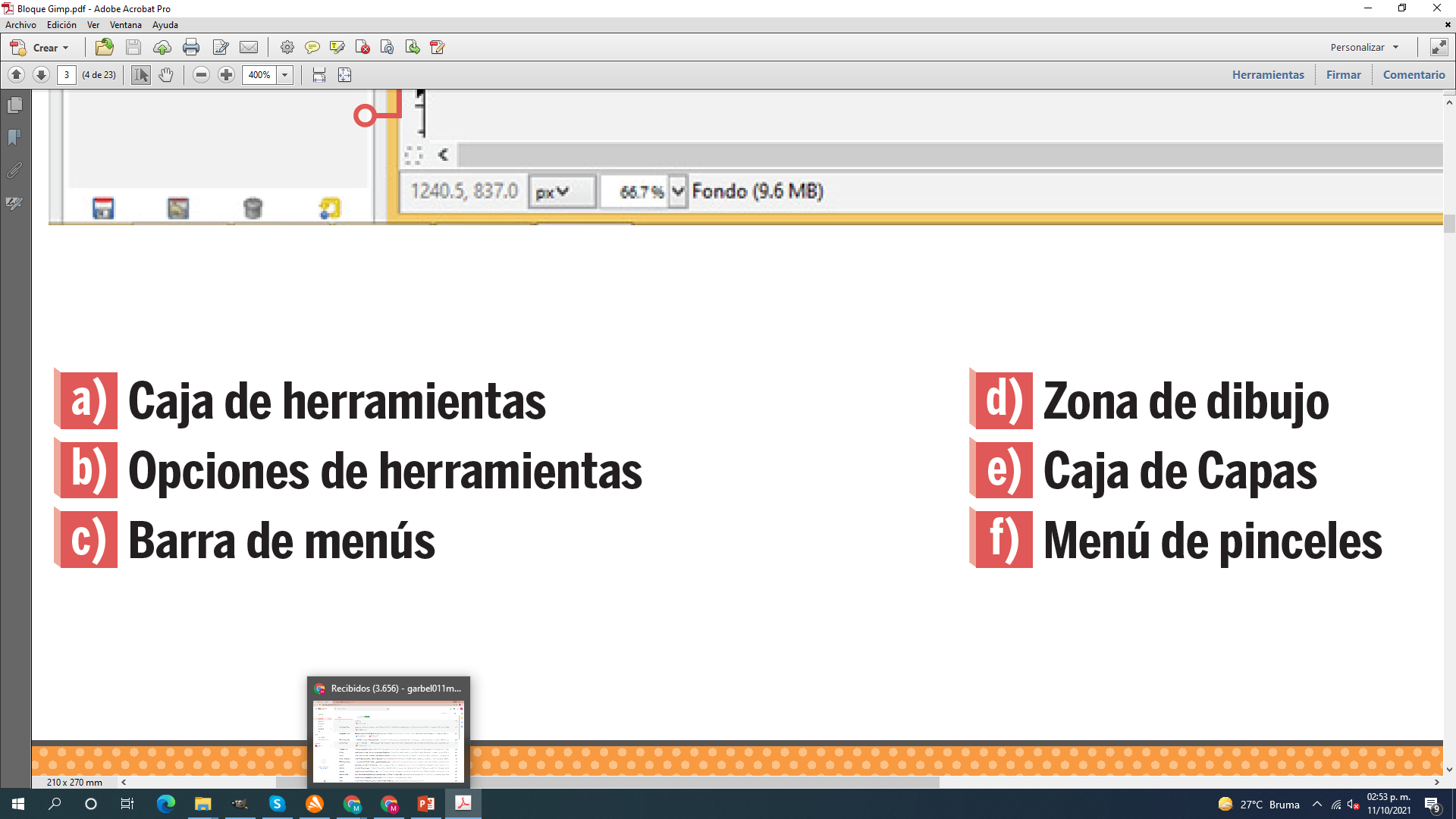 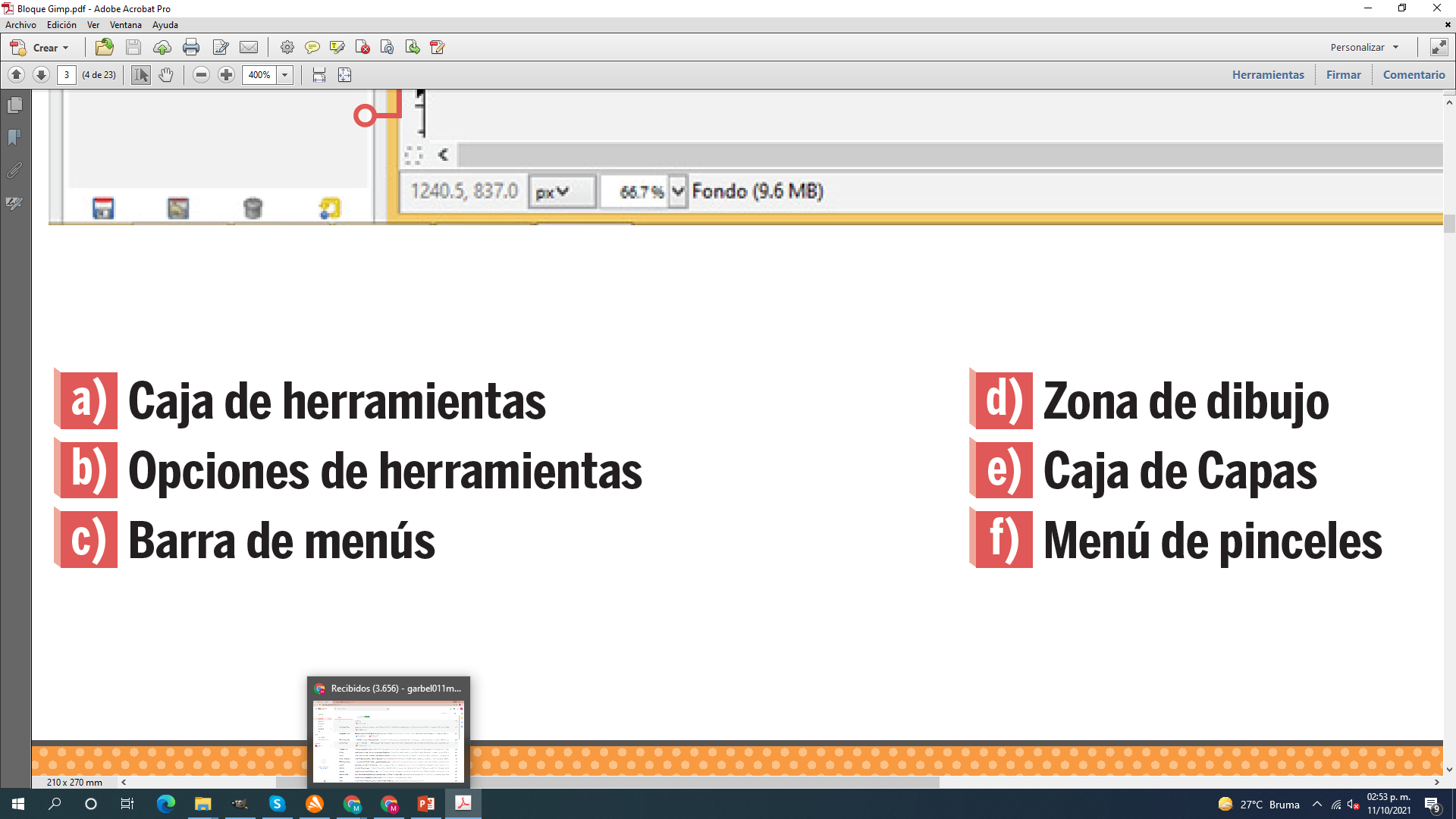 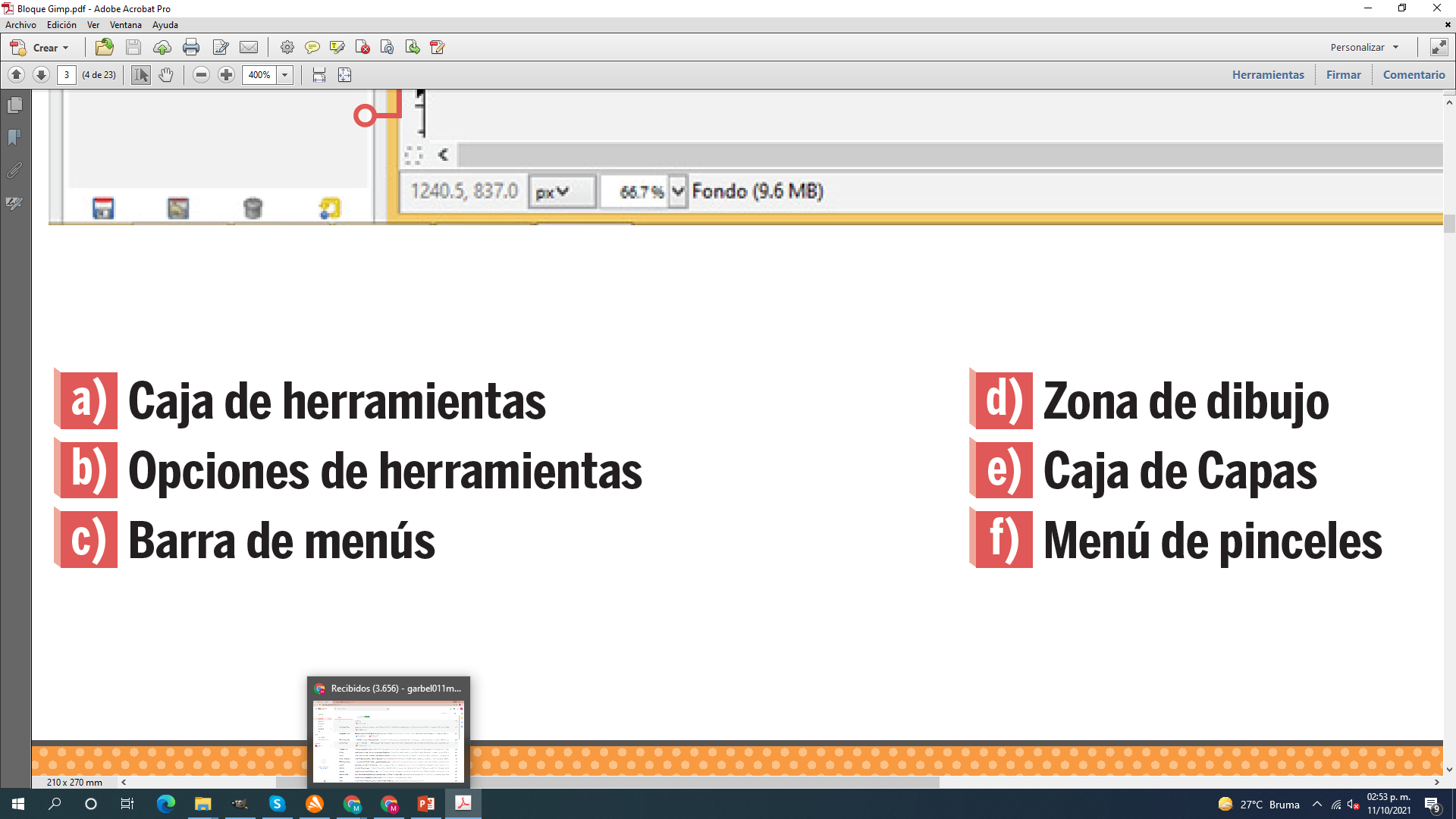 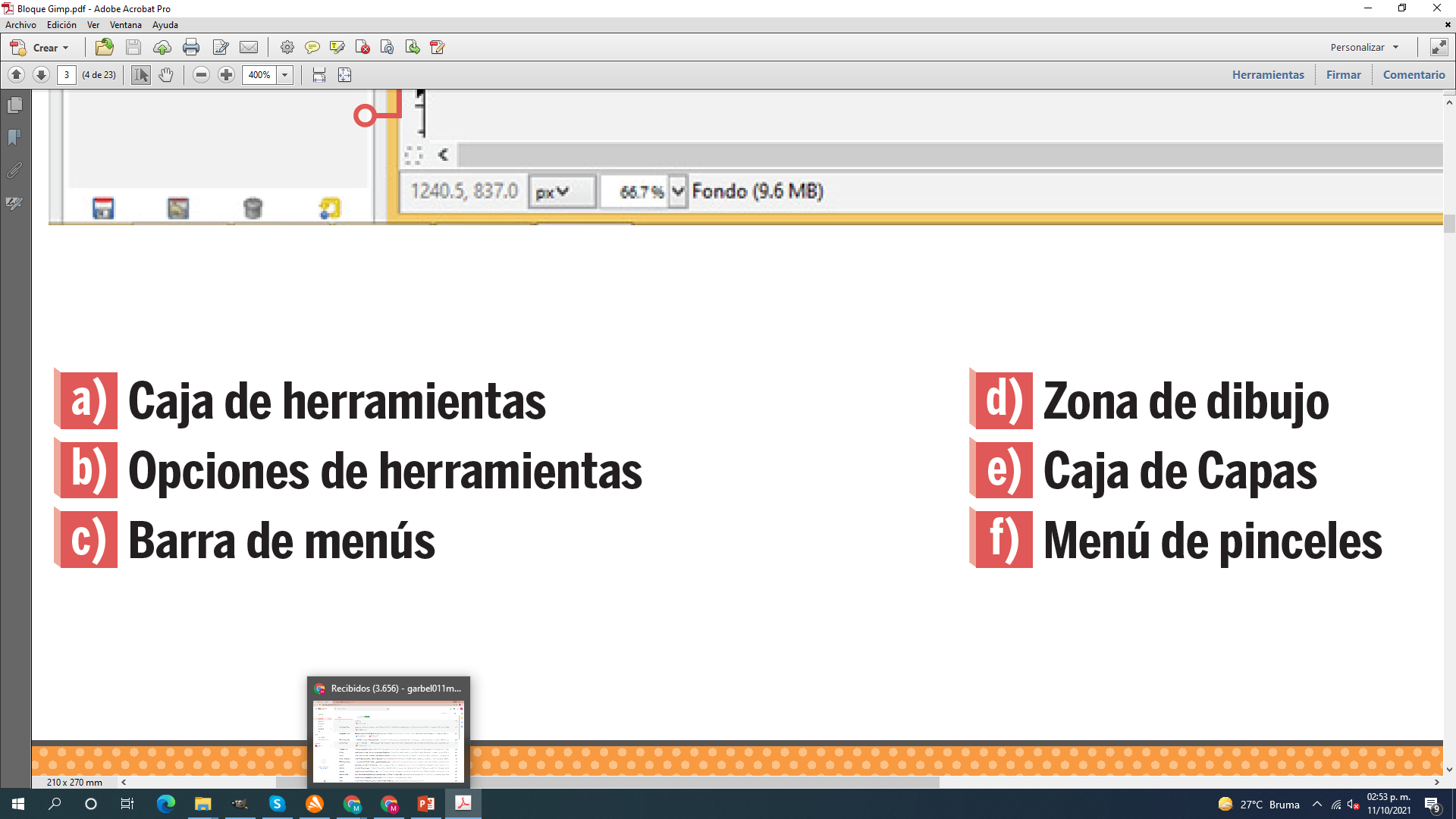 Propiedades del escenario
La interfaz aparece en tonos oscuros; si deseas cambiarlo por un color claro, da clic en  Editar > Preferencias > Tema > System > Aceptar
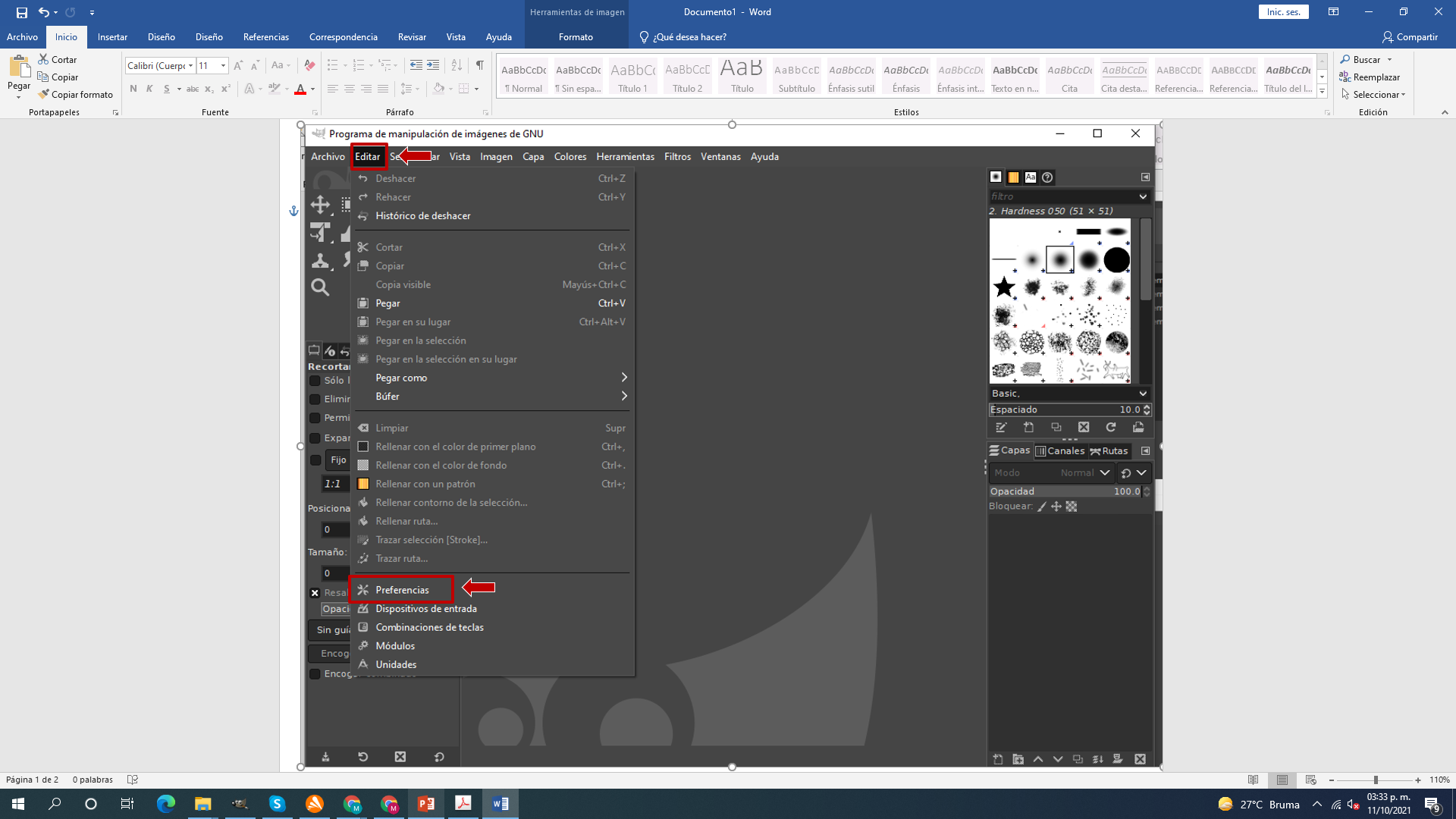 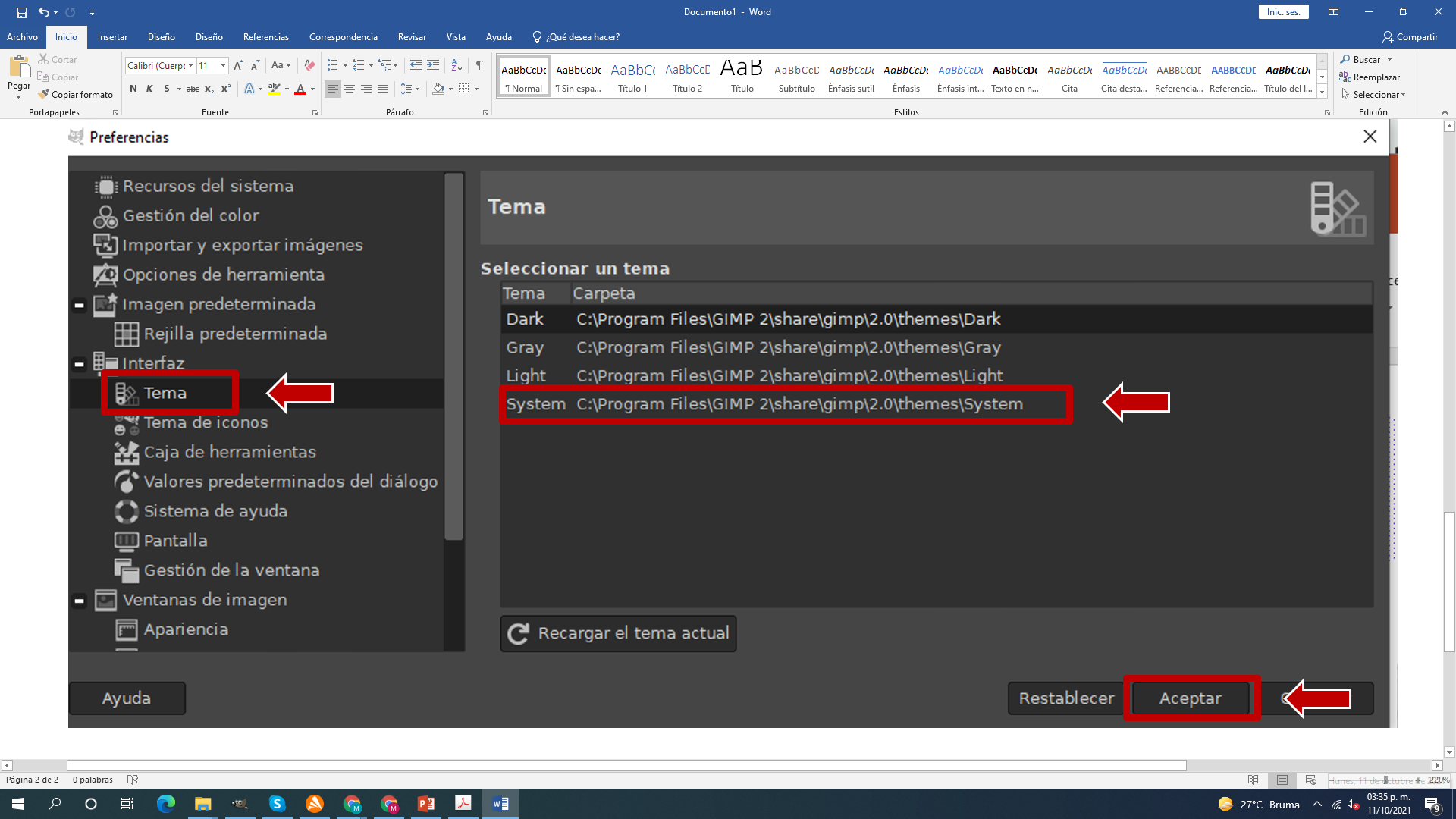 Propiedades del escenario
Si deseas cambiar el tamaño de tu documento GIPM, da clic en Archivo > Nuevo,  coloca el tamaño de las dimensiones que deseas y elige > Píxeles
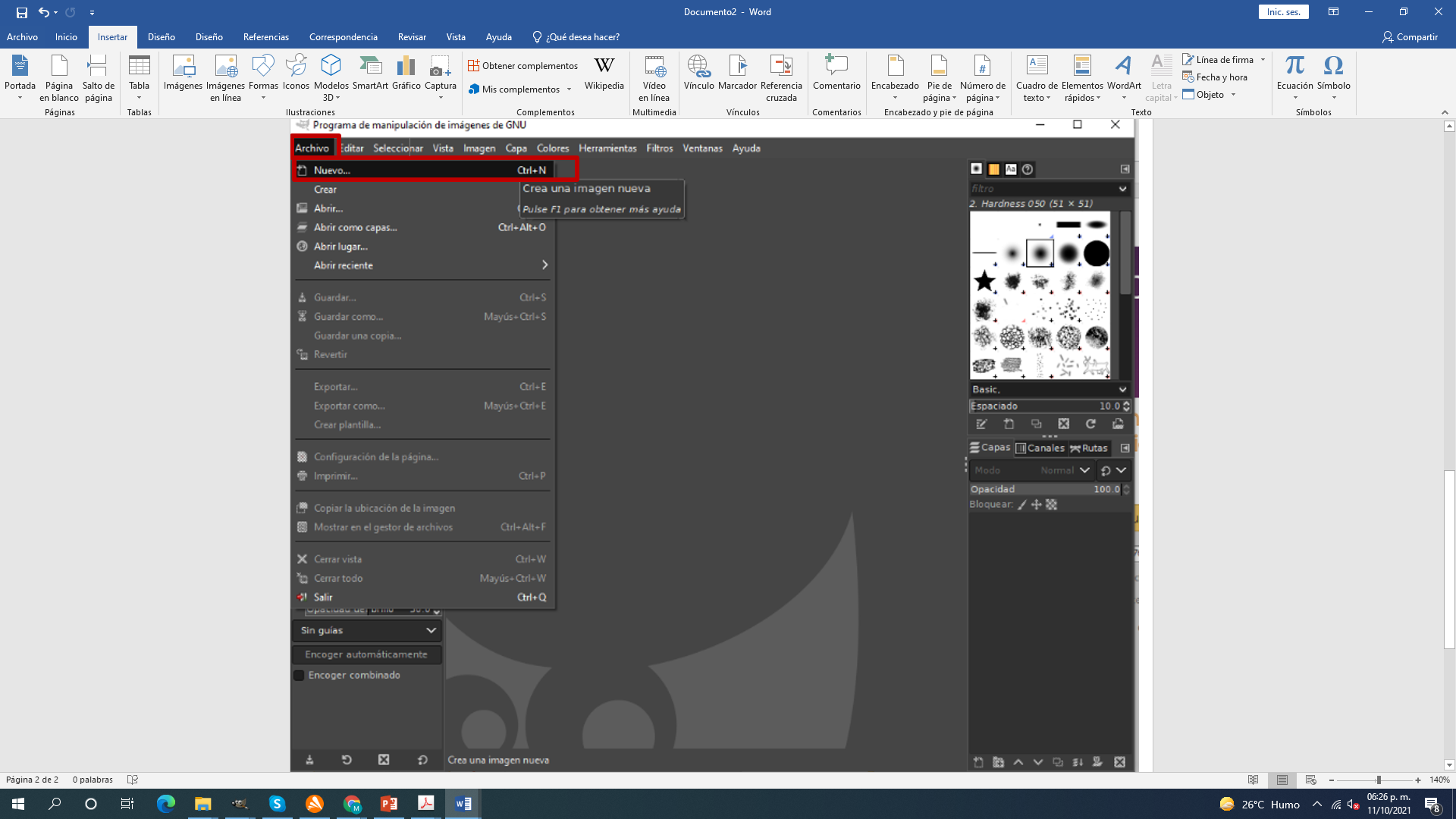 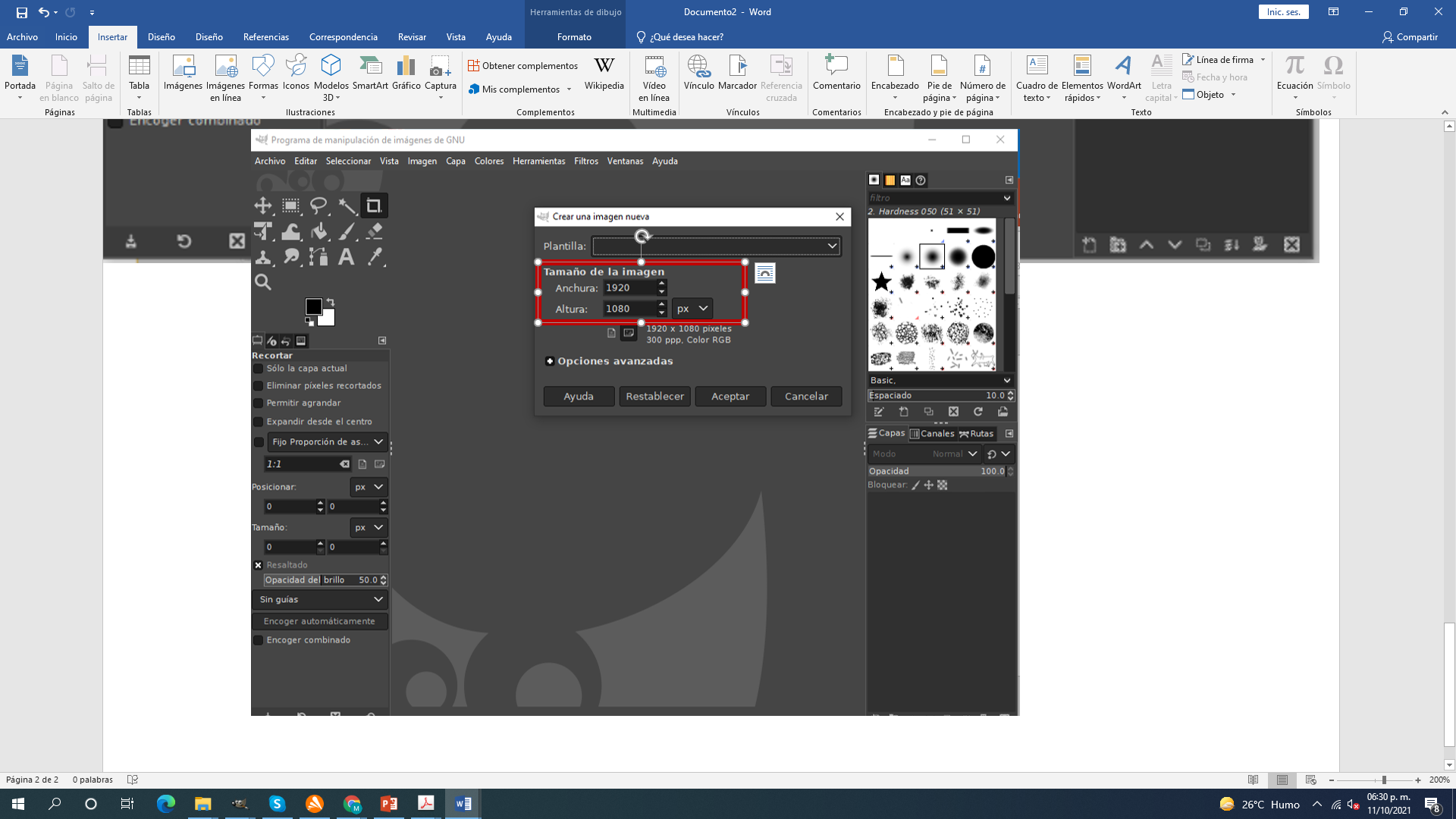 Configuración de imagen
Para configurar tu archivo GIMP y lo puedas abrir como imagen, da clic en Archivo >Exportar como > Seleccionar tipo de archivo > Imagen JPEG
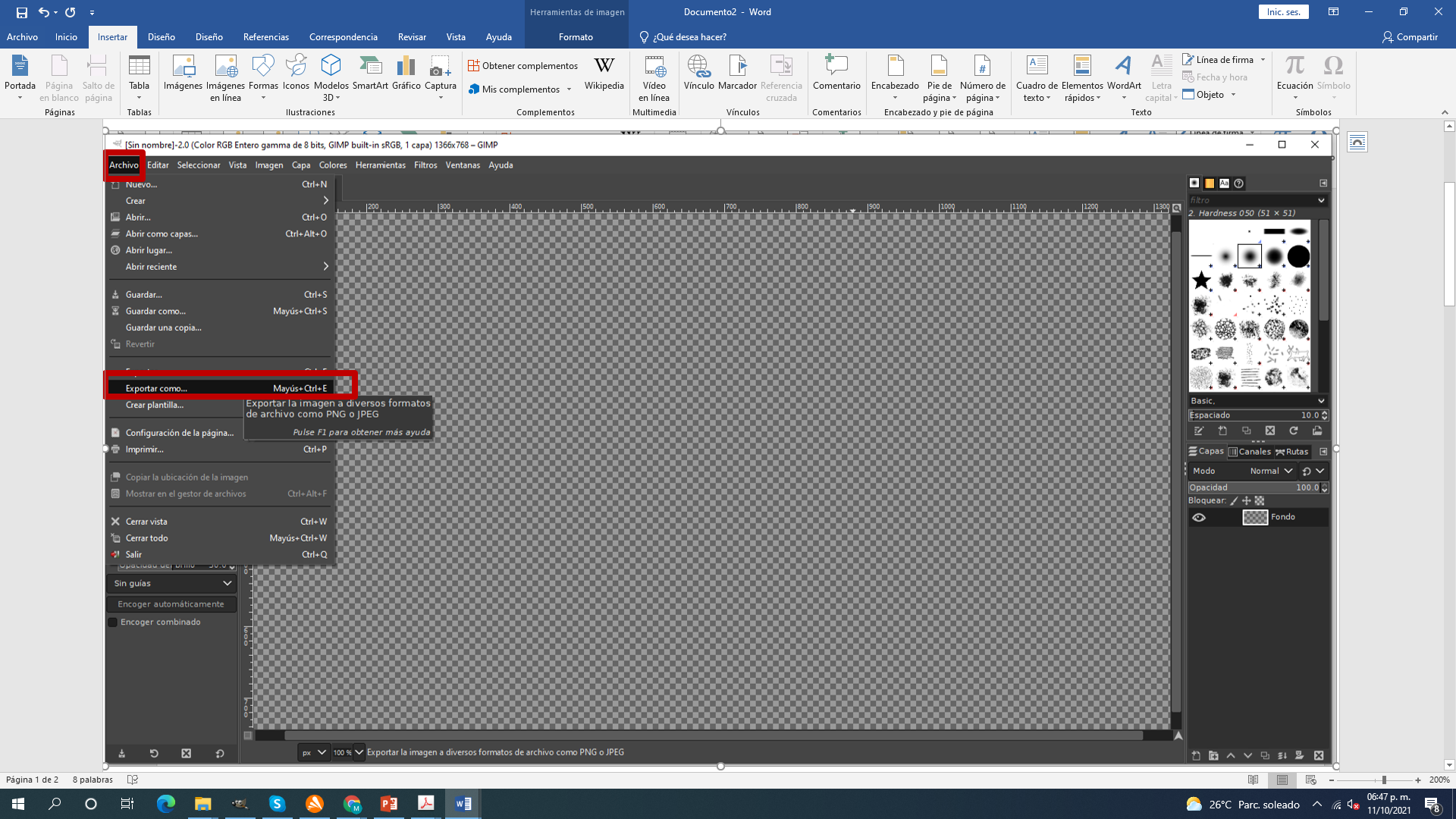 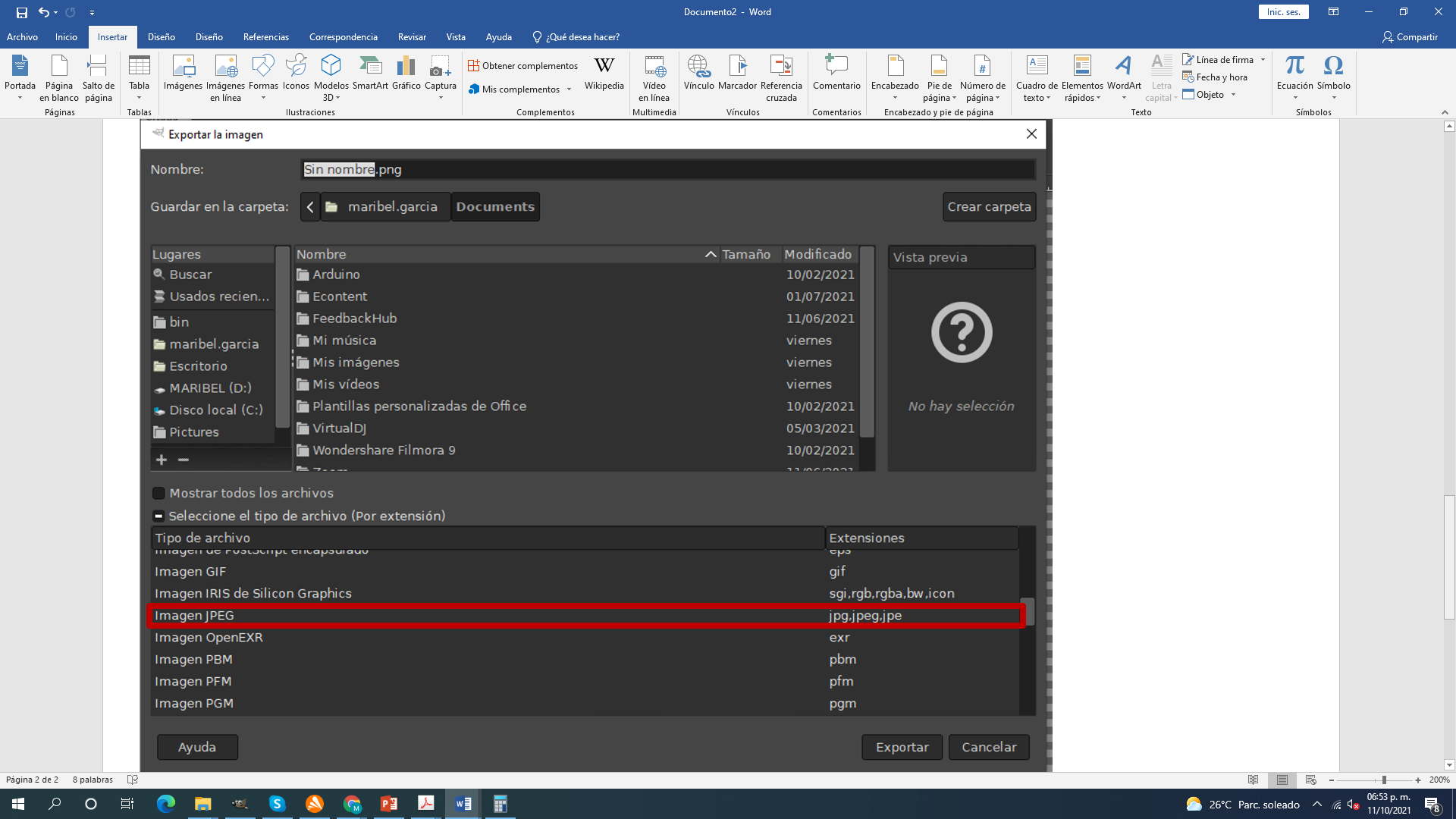 Barra de menú
Las barras de menú en GIMP tienen la ventaja de ser similares a todas las aplicaciones de Adobe, como Ilustrador y Dreamweaver.
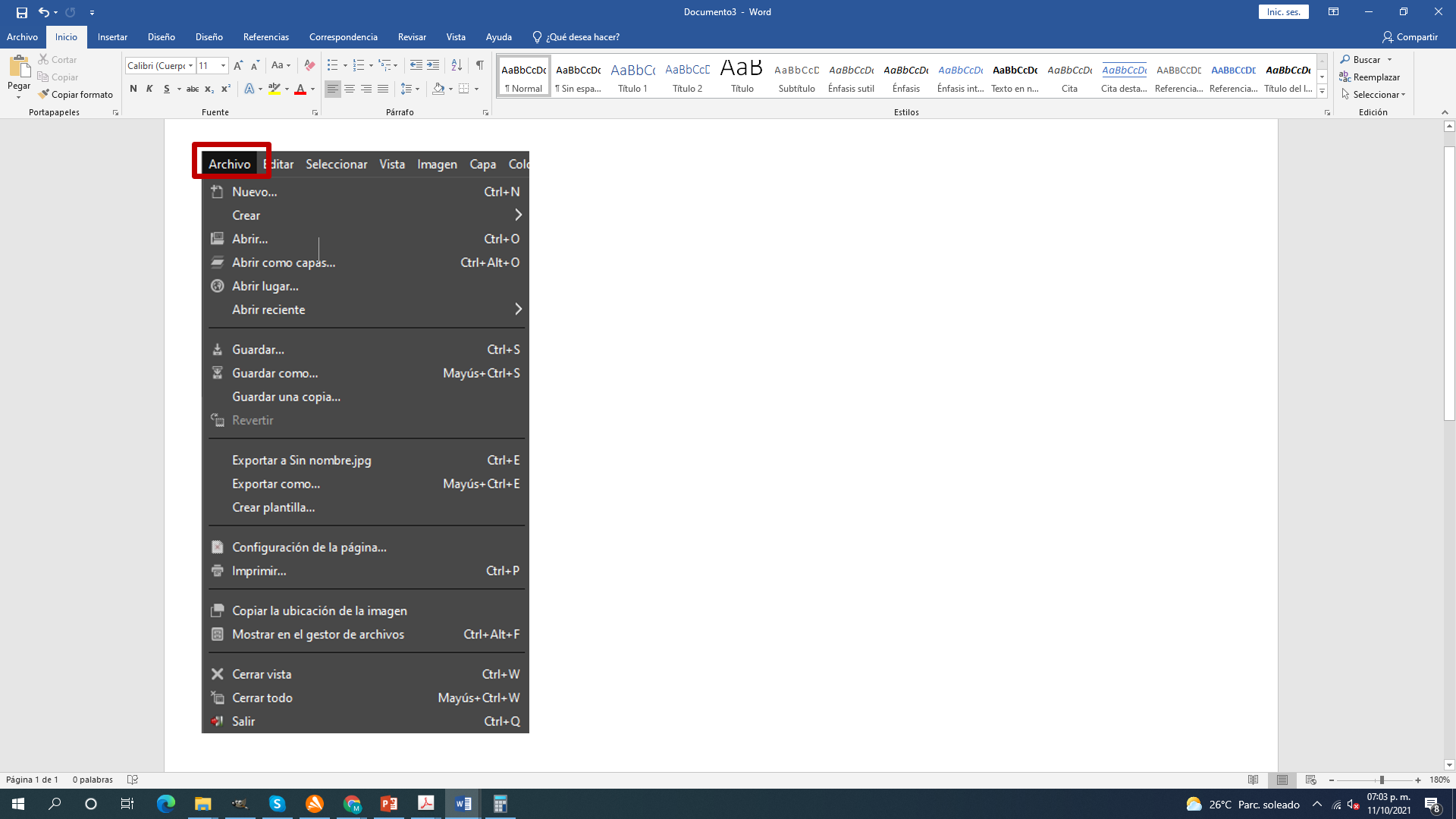 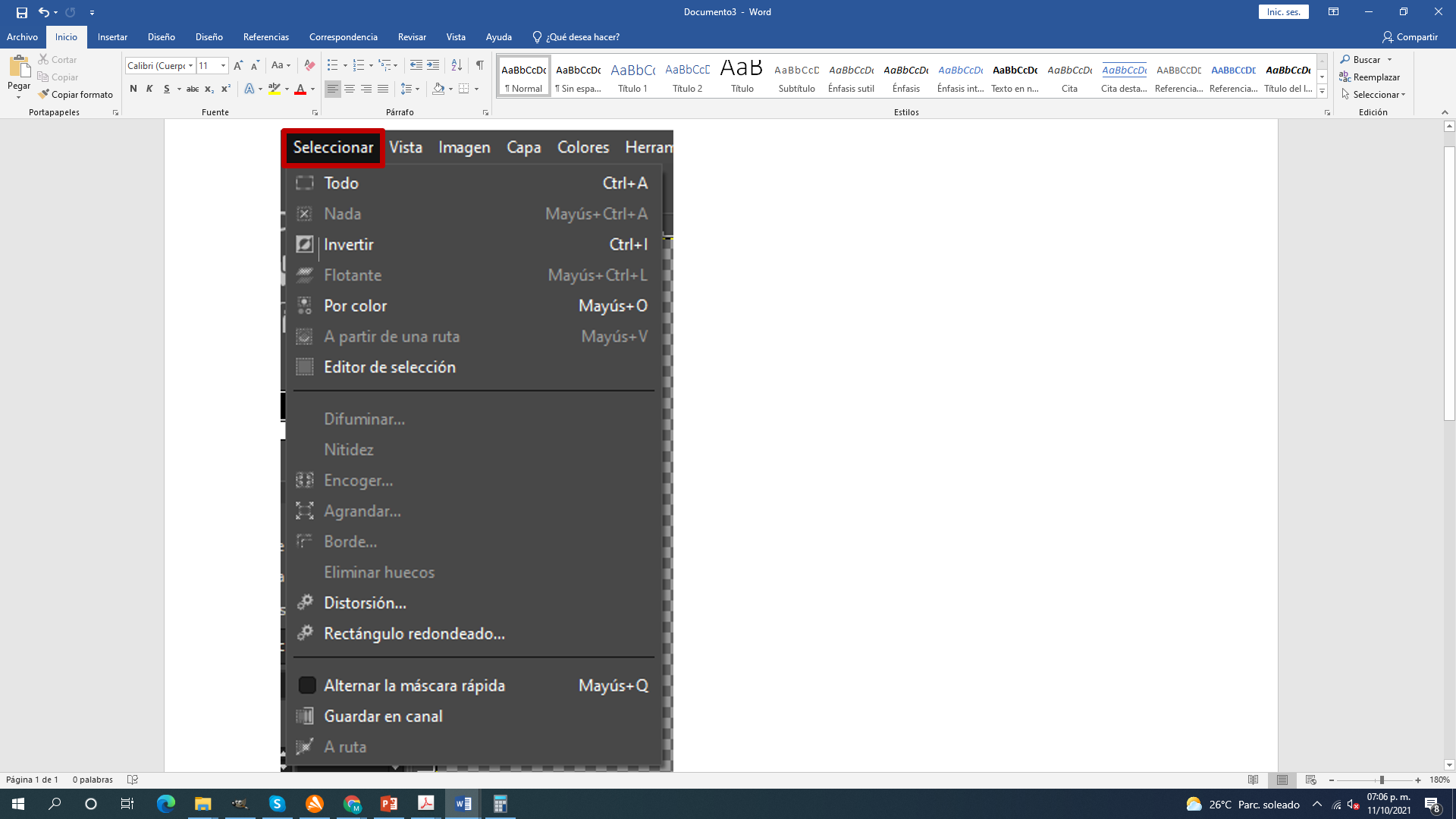 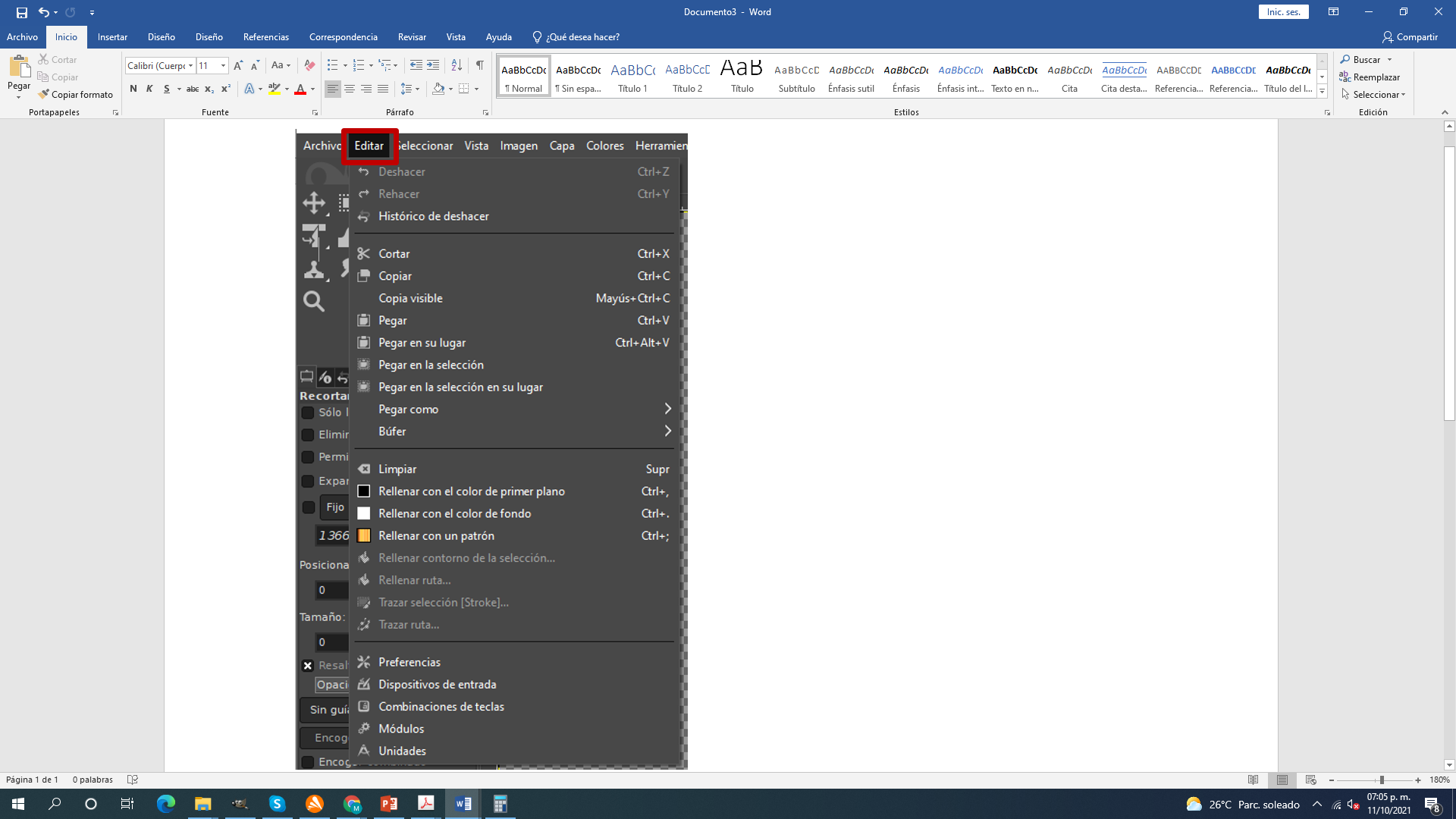 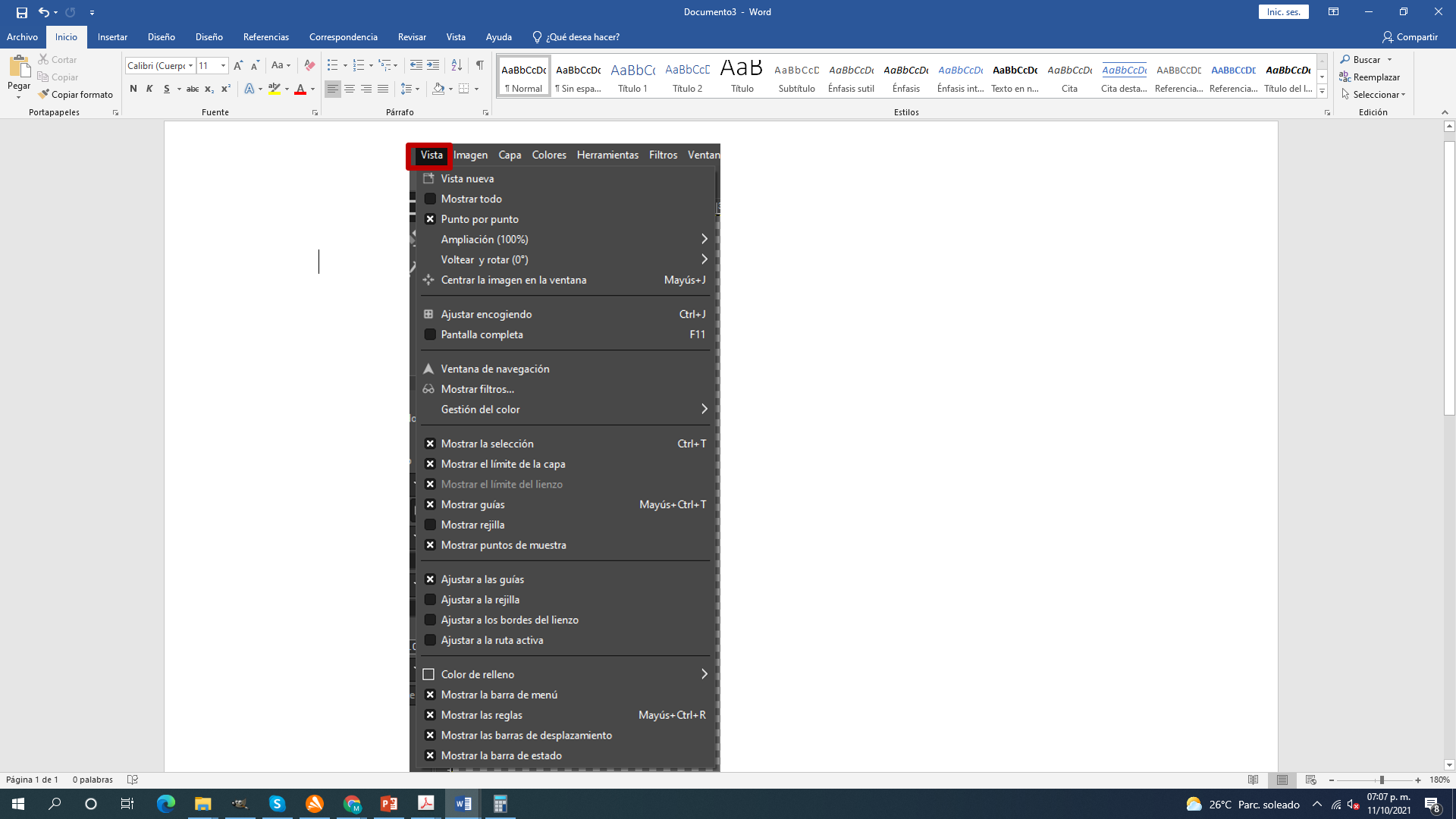 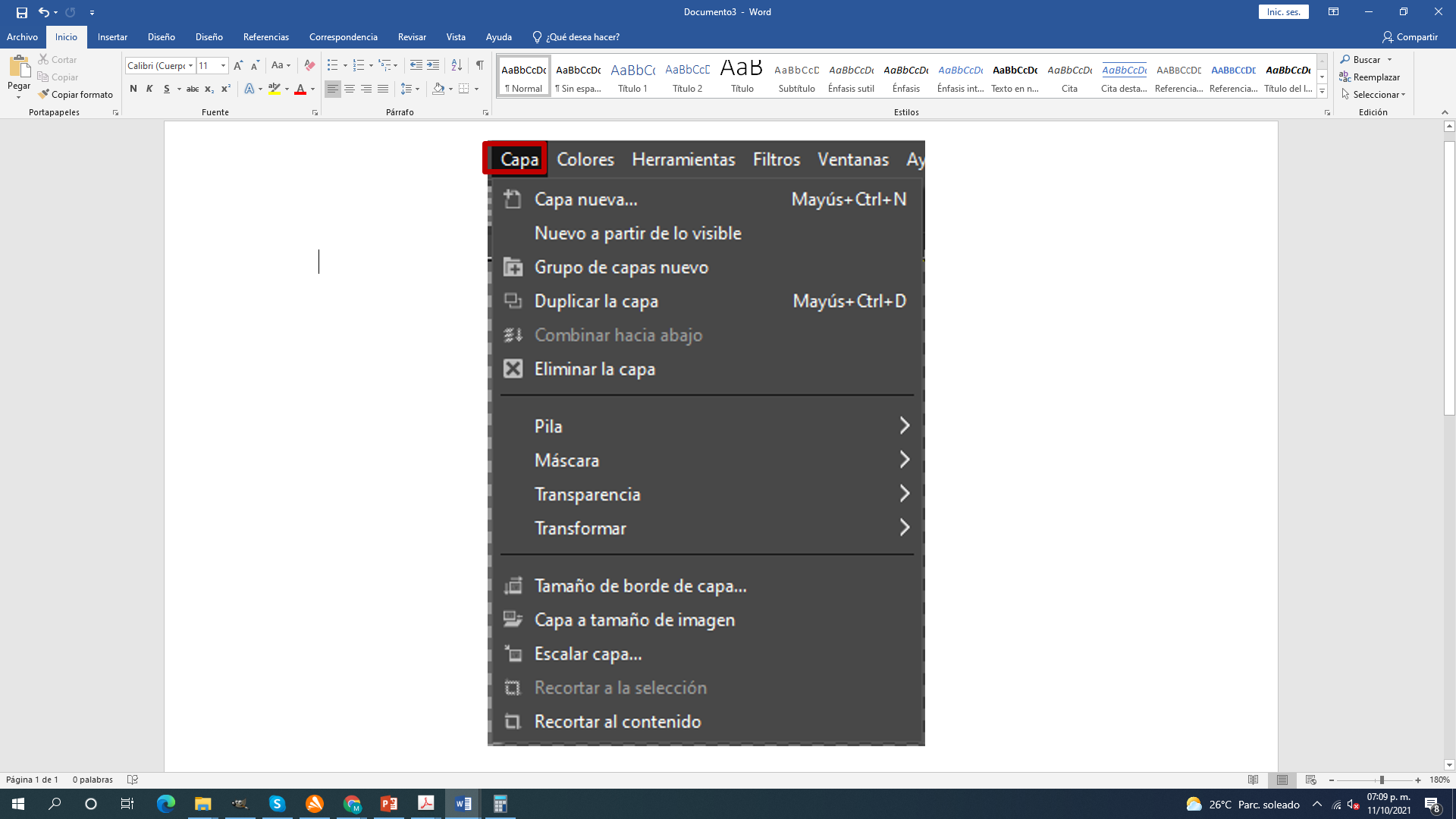 Capas en GIMP
Para poder editar las imágenes, es importante abrir las imágenes como capas dando clic en Archivo > Abrir como capas.
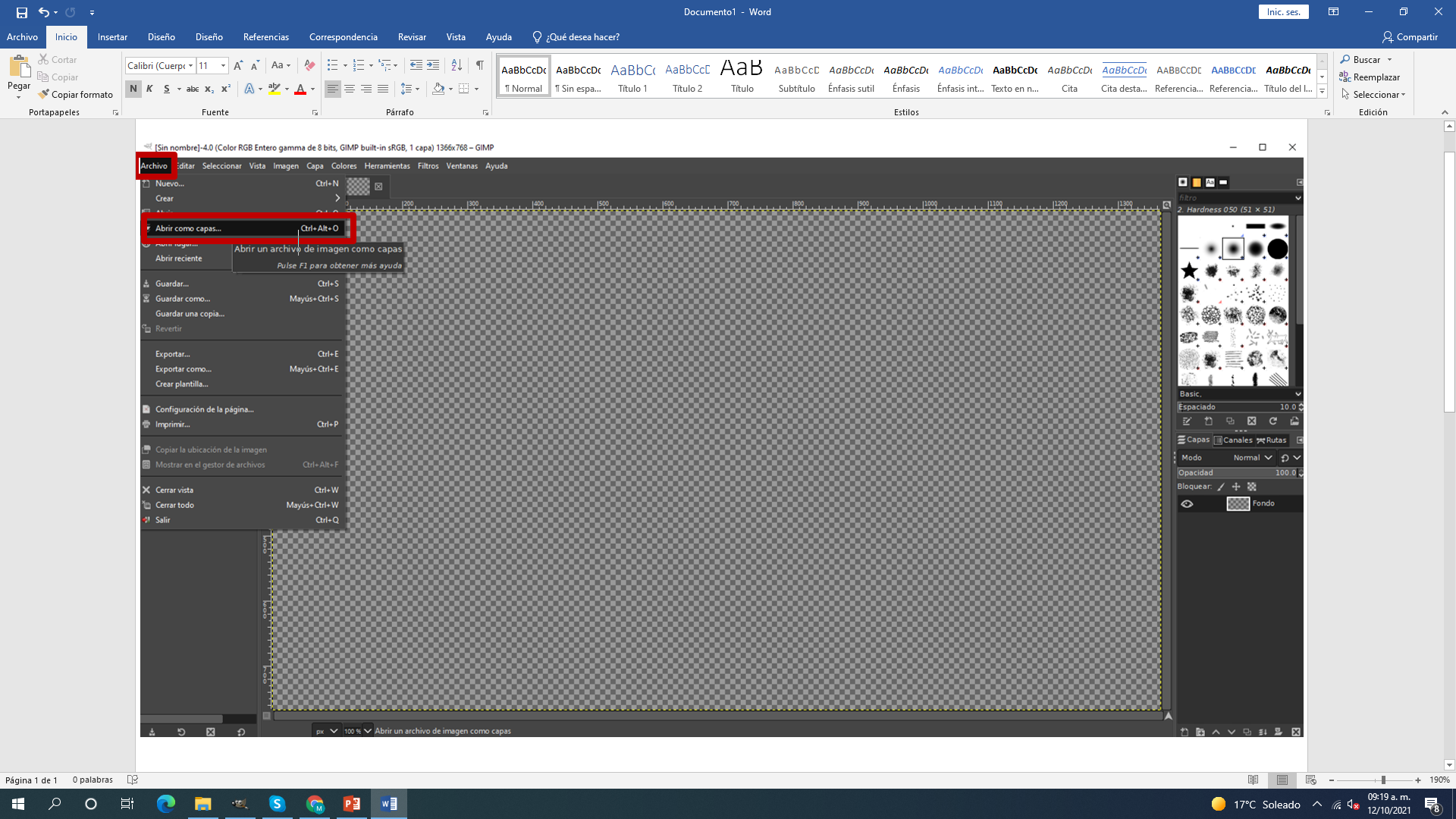 Barra de herramientas
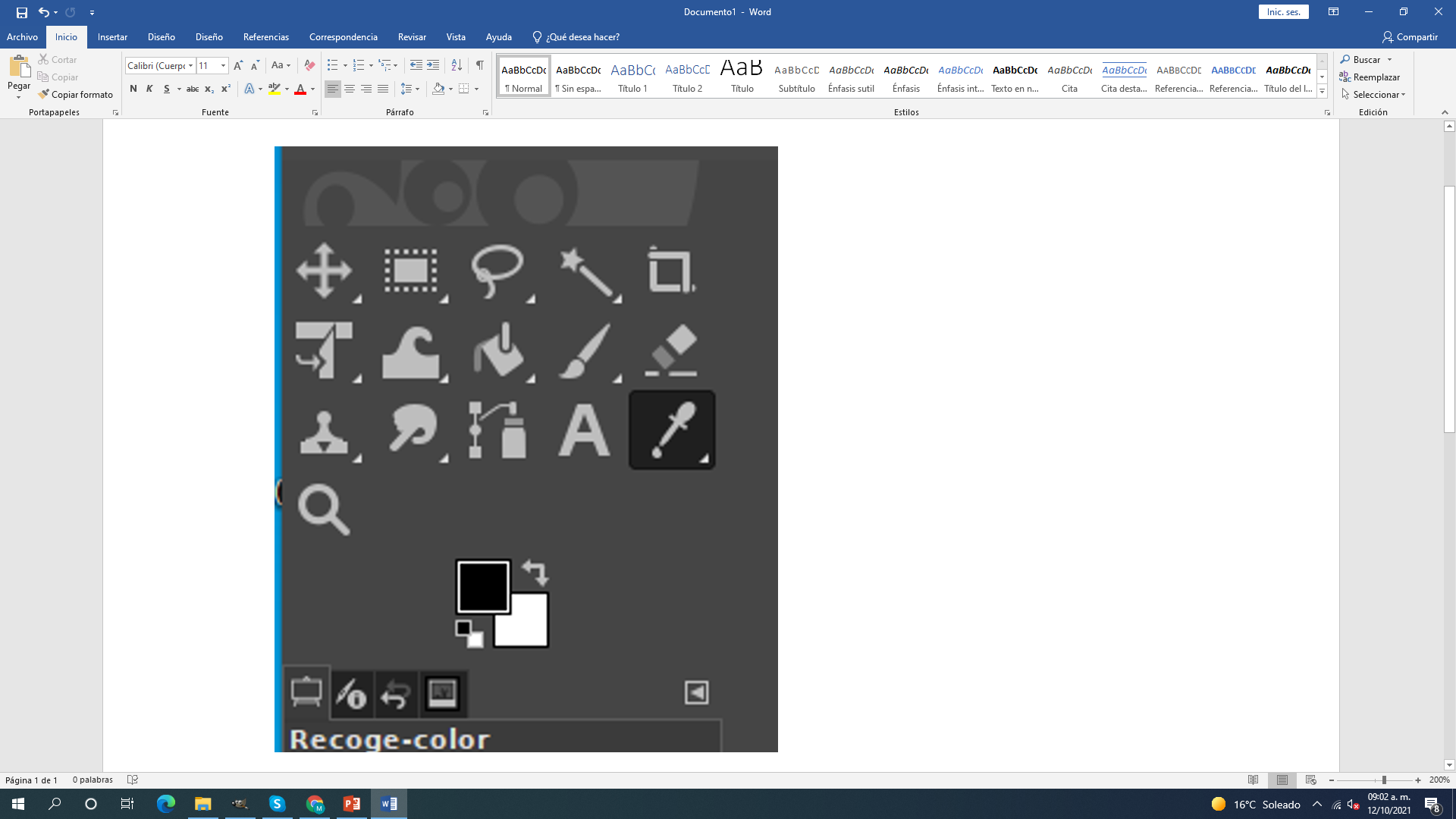 Contiene las principales herramientas que se utilizan en el área del documento.
Los íconos son similares a los de los programas de dibujo.
Conoce más de GIMP
El menú de ayuda te da información importante sobre el entorno y manejo de paneles y ventanas.
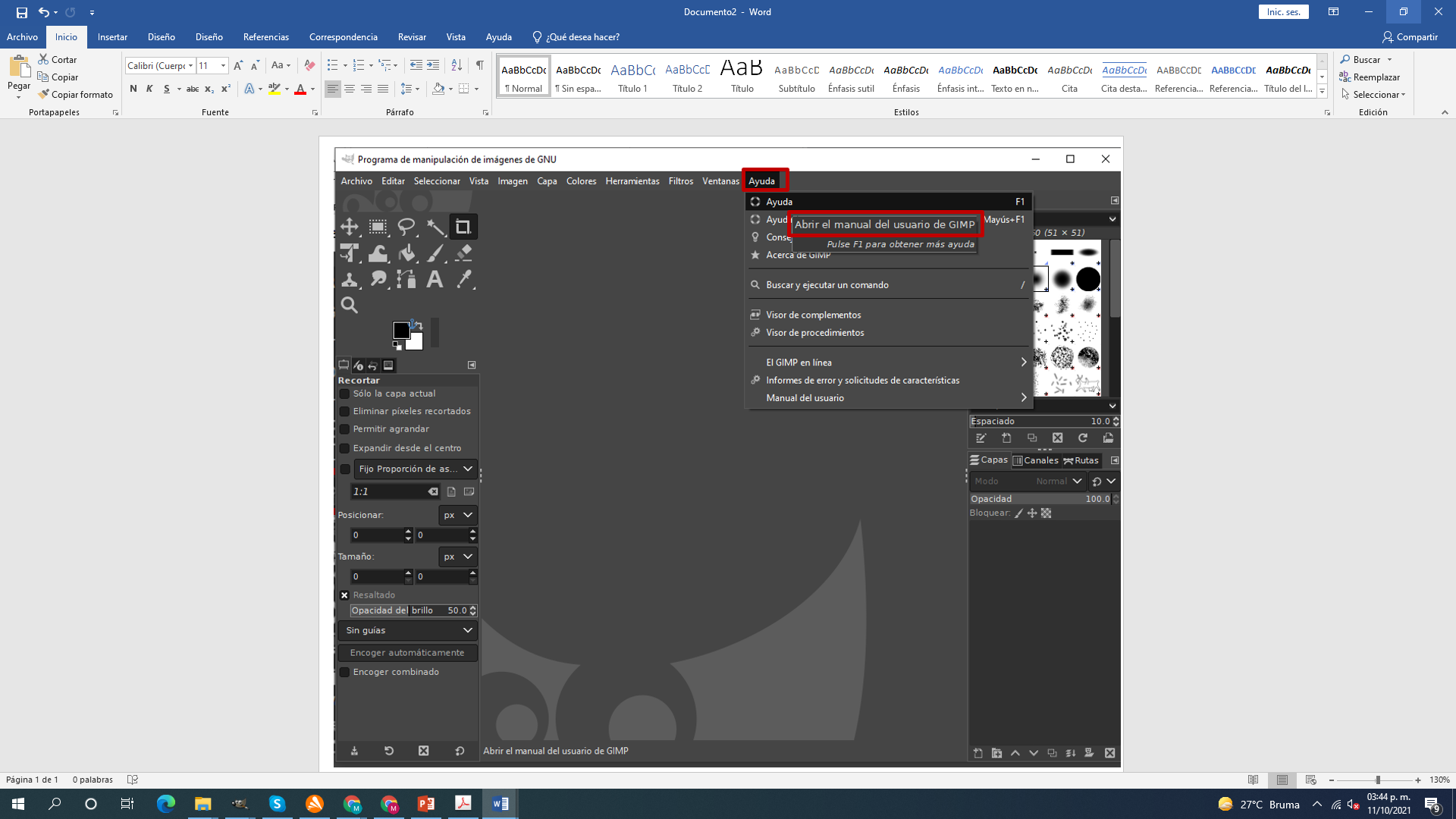 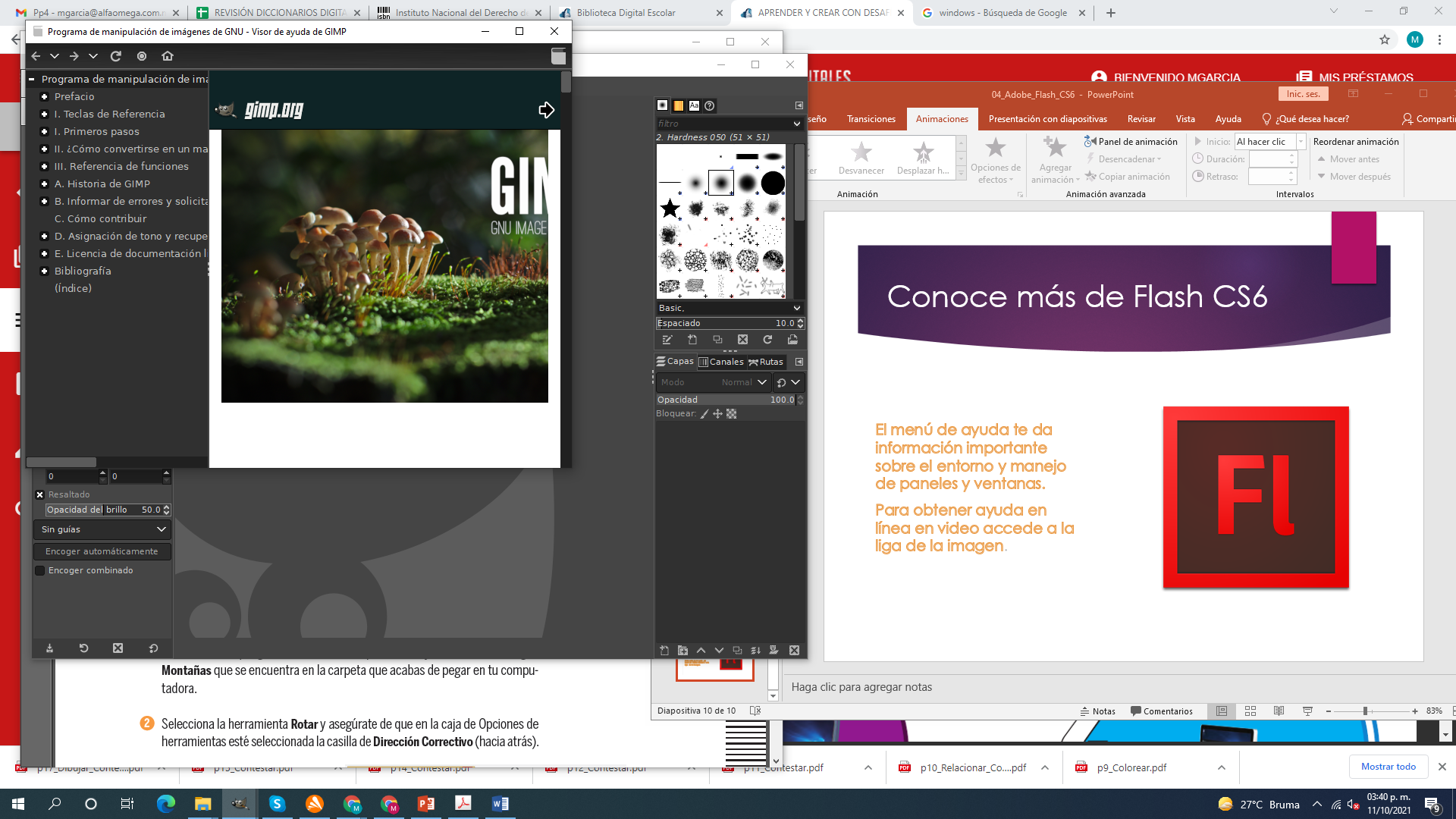